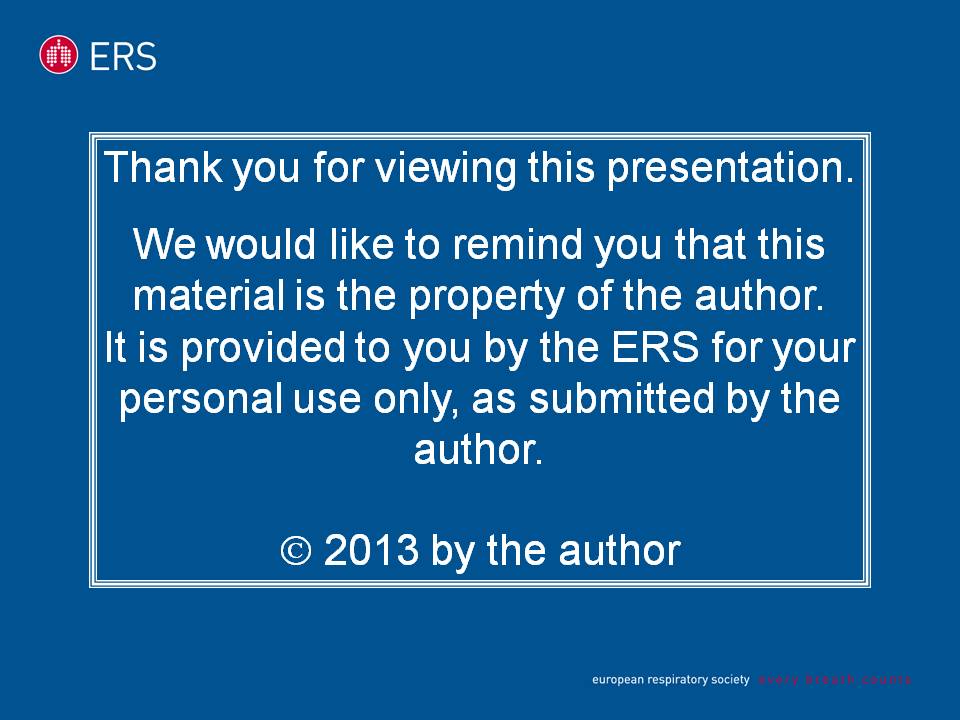 Thank you for viewing this presentation.
We would like to remind you that this material is the property of the author.It is provided to you by the ERS for your personal use only, as submitted by the author. 

 2013 by the author
Country A
Epidemiology:

Incidence is 40/100,000
Trend – looks linear (not improving)

Increased ratio of children:adults from 0.35 to 0.45

Mean age falling
Treatment outcomes
80% success rates
7% failure rate
8% default rate (3% death rate)

No HIV data on co-infection
MDR disease in new cases (8%)
Average LOS 21 days
Interpretation of epidemiological situation
Increasing childhood ratio shows problems with recent infections

Transmission from index cases:
	Problem with contact tracing
Detection and treatment of household contacts (especially children)
3 issues hampering elimination
Active disease not yet under control
Still high rate of transmission
Treatment of latent disease
Recommendations
1. Epidemiological investigations into high risk of MDR
GeneXpert implimentation in these high risk areas

2. Increase contact tracing
Treat latent TB in children
Consider cohort review for standards of care

3. Aim for more outpatient care
Reduce length of stay, increase outpatient DOT

(4. HIV testing as a standard of care – treat latnet TB
Incentivise).